Climate agreement Industry sector and Mission Driven innovation Policy Netherlands
Goal: 19,1 Mton (35%) reduction in carbon emissions by 2030 and attaining a competitive edge by leading the transition towards sustainable industry
…and what we would like to learn from the JRC review

Sander Kes
Ministry of Economic Affairs and Climate, Netherlands
Political climate goal: -49% in 2030 from 1990, all sectors
EZK role in governance of both climate policy, innovation and industry policy 
Changing Topsector policy: societal challenges at the heart, following EU mission driven innovation approach
Policy context
BAT
2
Climate agreement industry goal: emission reduction
Circular economy program: also resource security and value creation
Thematic mission driven innovation programs: 
CO2-free industrial heat system, Electrification and radically novel processes
Thematic mission driven innovation programs: 
Circular Economy + Closing the industrial resource loop
Regional approach 5 major industrial clusters: 
Coördination mechanism for systemic transitions, 
includes Taskforce infrastructure and support for (re)training of technical personel
Policy Instruments
National Carbon Tax (+ ETS)
Obligatory Norms (IRR < 5 jaar: for rest of industry):
Market creation for emission reducing technologies (market-pull)
Innovation programs industry + Pilots en demo’s:
Bringing emission reducing technnologies to pre-commercial TRLs (tech-push)
SDE++ (feed-in subsidy) + EIA (tax  bonus on investment)
Bringing down costs of technologies by scaling-up and learning-by-doing
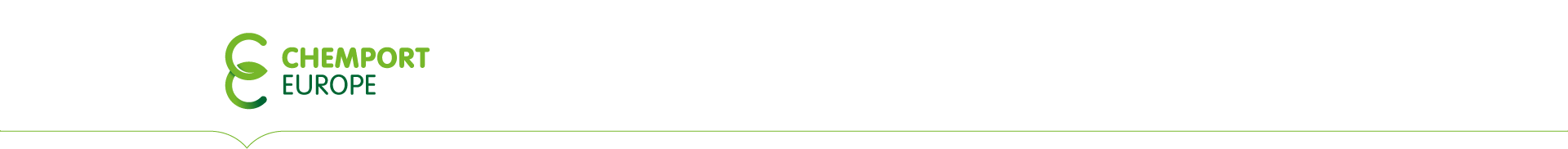 Integrated and connected
Connections
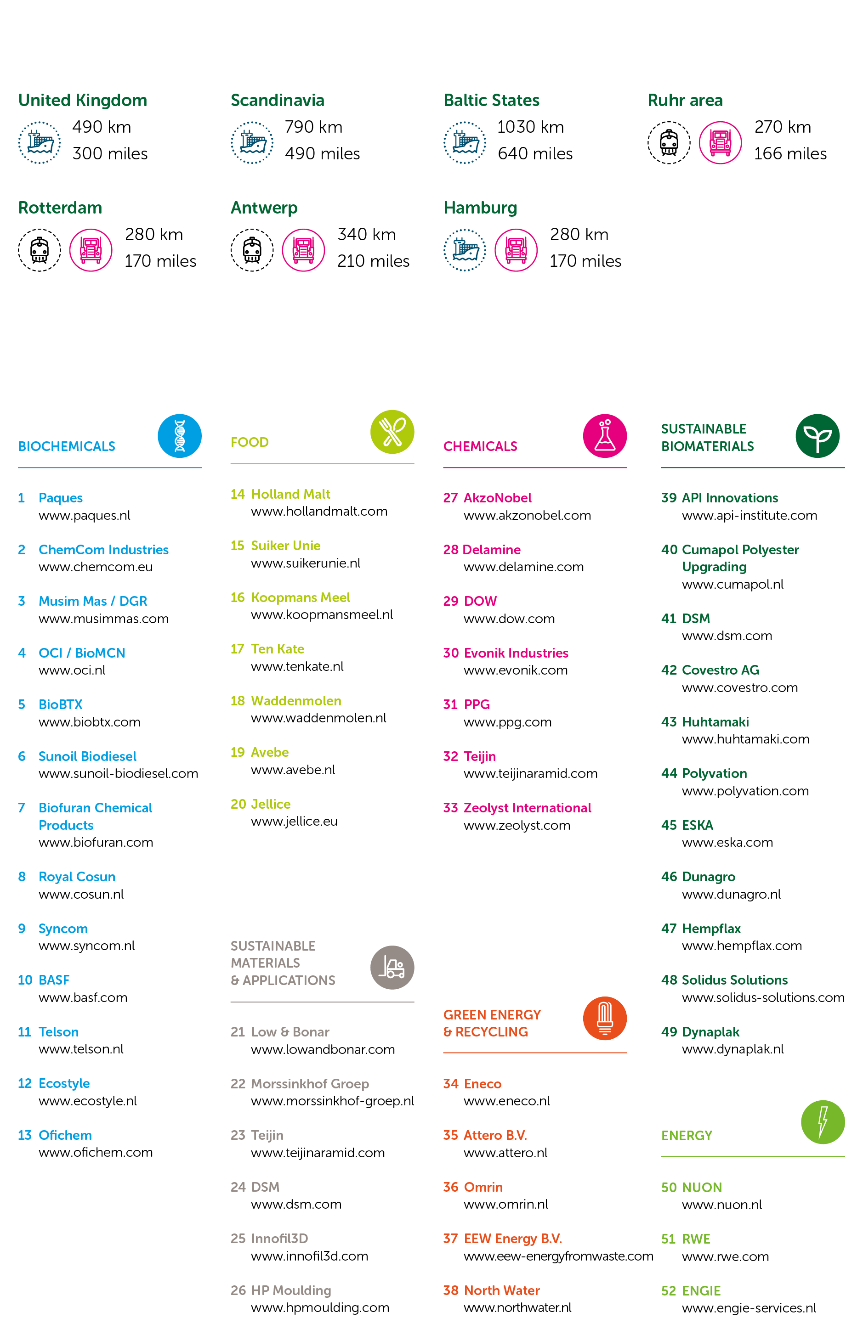 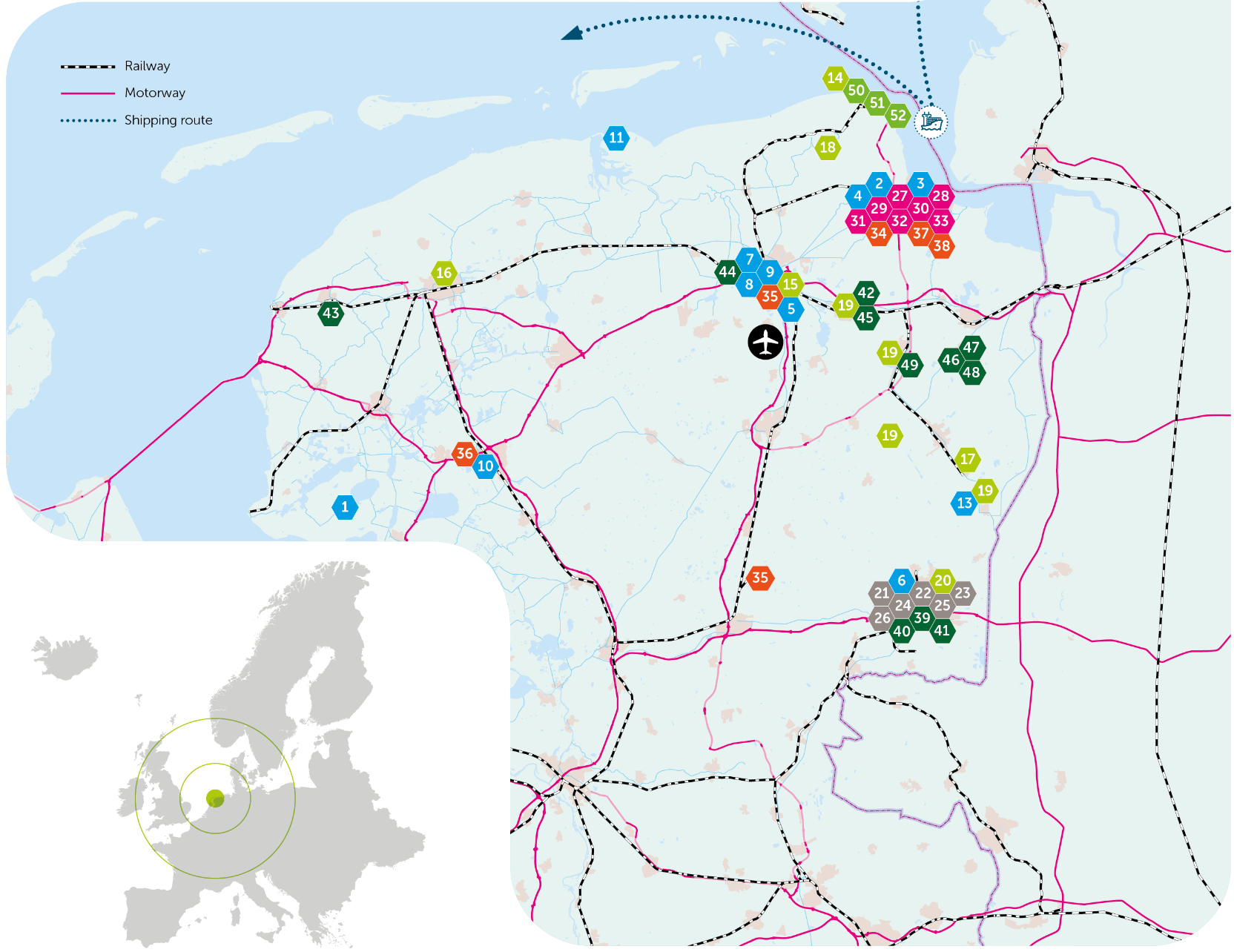 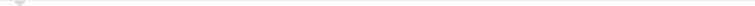 Businesses
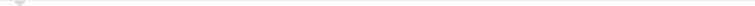 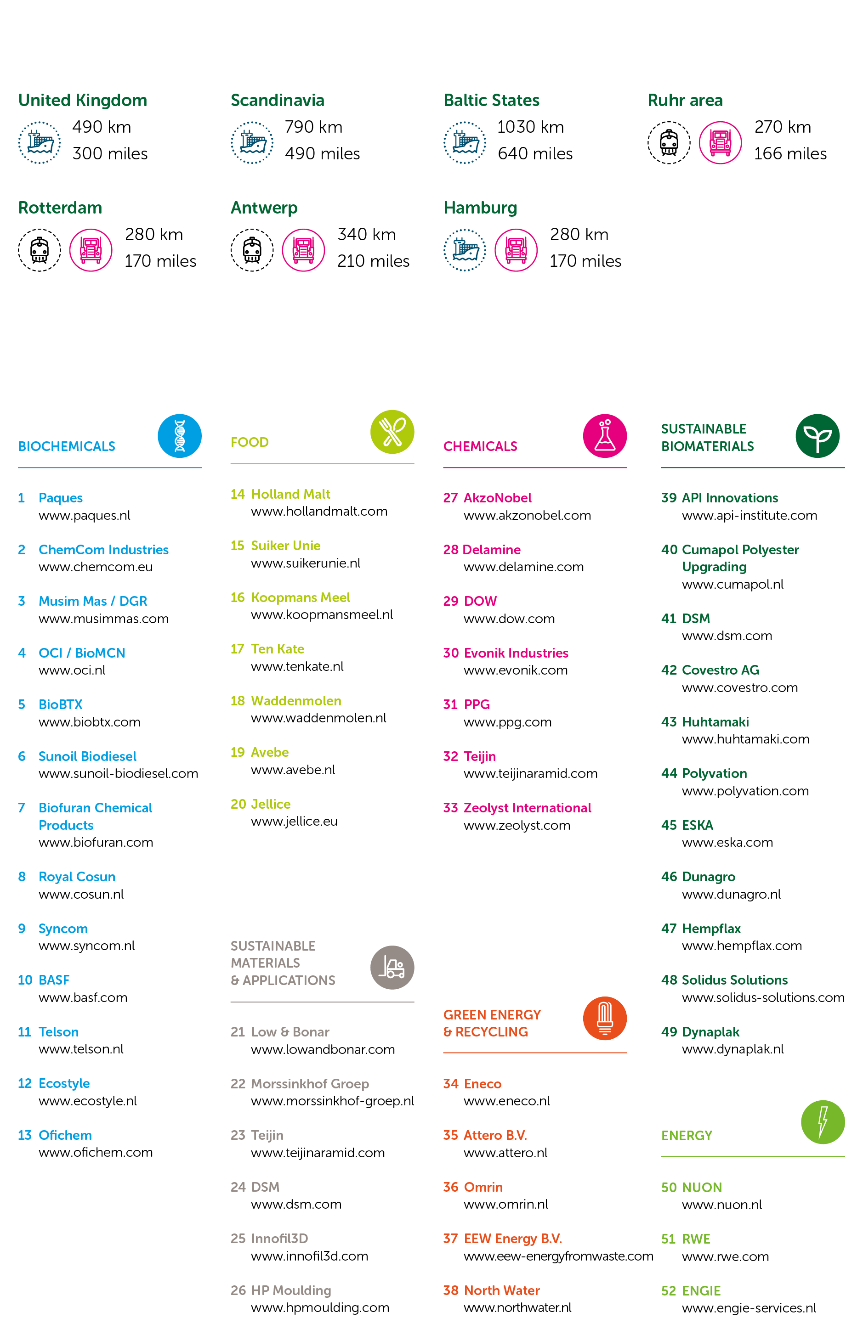 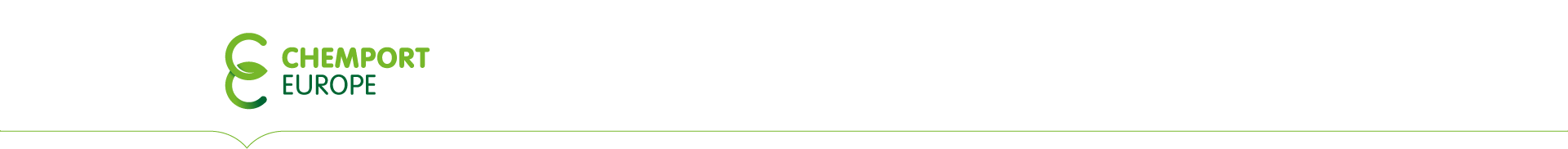 Utilities Chemical Cluster Delfzijl
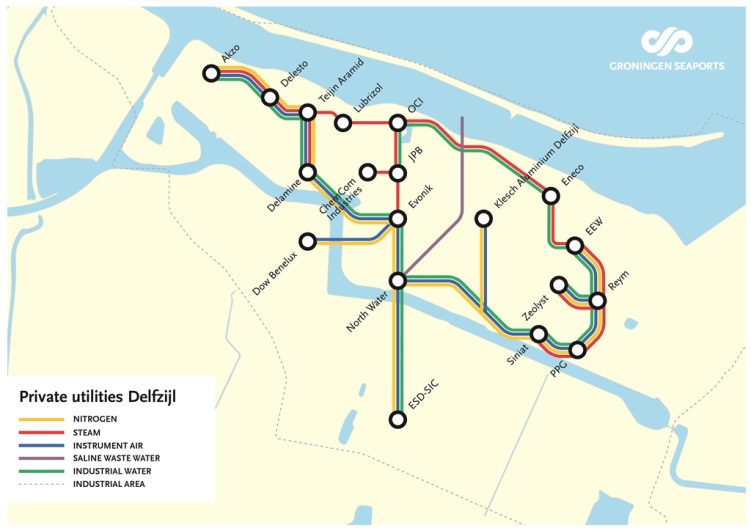 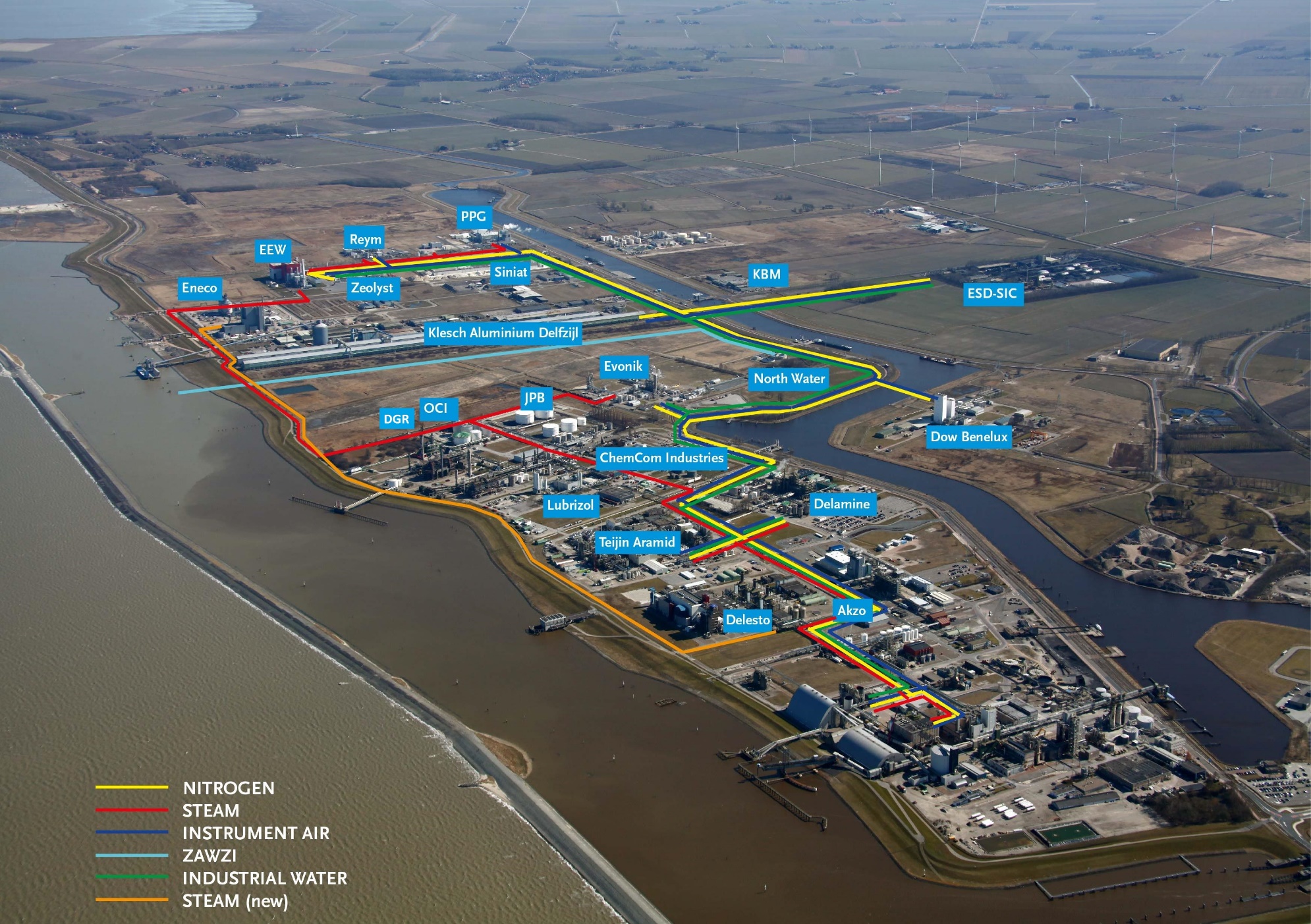 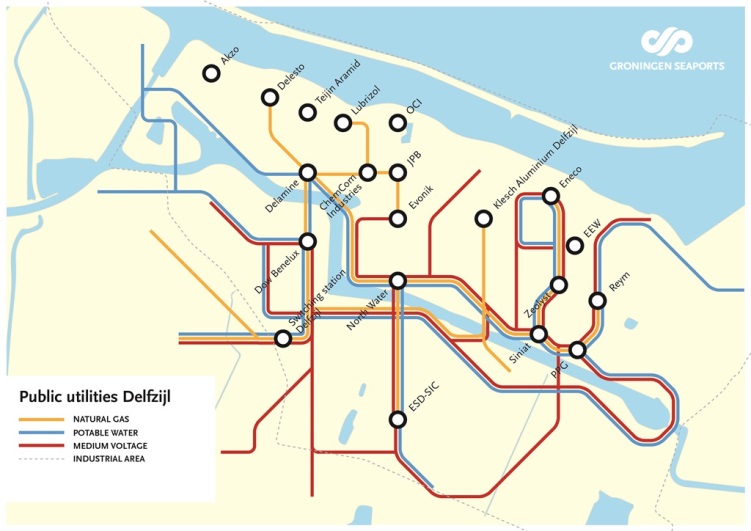 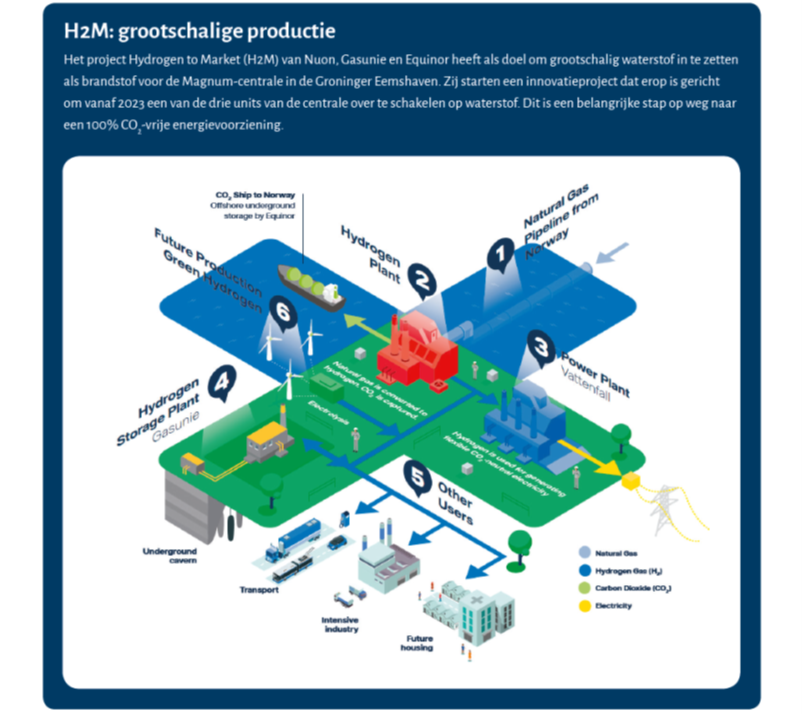 Hydrogen: future dominant core technology?Building on existing strength: natural gas resource and infrastructure
7
Feedback on the strategic report by the Industry Table Northern Netherlands (Dec. 2018). Specifically: 
How to get started? Investment hold-up situation
Overcoming last stages TRL; moving from living lab initiatives to scale
Getting large companies with foreign owners on board
EZK role in governance with regard to industrial cluster transition 
Learning from international experiences
What do we hope to learn from the JRC review?
BAT
8